Introduction to
Artificial Intelligence (AI)

Computer Science cpsc322, Lecture 1

Sept, 5, 2012
CPSC 322, Lecture 1
Slide 1
[Speaker Notes: Lecture 1]
People
Instructor
Giuseppe Carenini ( carenini@cs.ubc.ca;  office CICSR 105)
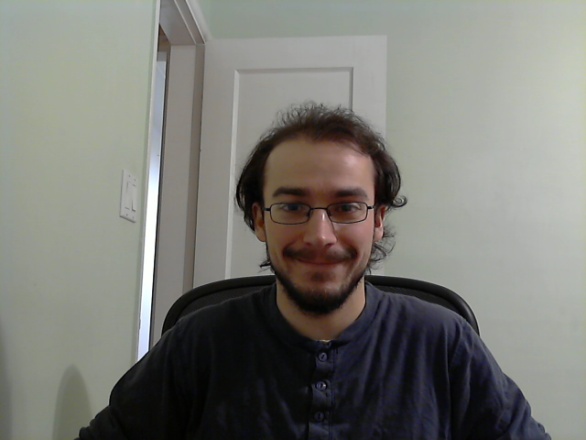 Teaching Assistants
Nathan Tomer	 ntomer@cs.ubc.ca
Tatsuro Oya  	toya@cs.ubc.ca
Seyed M. Kazemi 	smkazemi@cs.ubc.ca
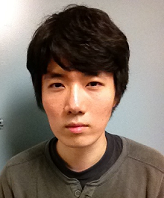 CPSC 322, Lecture 1
Slide 2
[Speaker Notes: Hammad Ali  hammada@cs.ubc.ca , TBA X150 (Learning Center)
Kenneth Alton (will be starting Jan 18) kalton@cs.ubc.ca , TBA X150 (Learning Center)
My research focuses on creating and evaluating computer algorithms for efficient path planning and control. Recently, I have been developing fast dynamic programming methods for solving static Hamilton-Jacobi partial differential equations with application to optimal control. Click on the images or links below for project descriptions and videos.
Scott Helmer shelmer@cs.ubc.ca , TBA X150 (Learning Center)
My current interests are machine learning and some of its applications in vision and planning. Some of these include the use of unsupervised learning to an achieve internal representation of the external world, collaborative filtering, aspects of active learning, and object classification using local features.
Sunjeet Singh sstatla@cs.ubc.ca , TBA X150 (Learning Center)
My research is focused on Network Security, specifically Enterprise Security. I'm hoping to apply my knowledge of networks and some machine learning concepts.]
Course Essentials(1)
Course web-pages:
    www.cs.ubc.ca/~carenini/TEACHING/CPSC322-12bis/index.html
This is where most information about the course will be posted, most handouts (e.g., slides) will be distributed, etc.
CHECK IT OFTEN!

Lectures: 
Cover basic notions and concepts known to be hard
I will try to post the slides in advance (by noon). 
After class, I will post the same slides inked with the notes I have added in class.
Each lecture will end with a set of learning goals: 
Student can….
CPSC 322, Lecture 1
Slide 3
[Speaker Notes: Lecture slides DO NOT contain everything that is said in class, but you are still responsible for this content
So, make sure you bring yourself up-to-date if you miss a class]
Course Essentials(2)
Textbook: Artificial Intelligence, 2nd Edition, 
by Poole, Mackworth.  

It’s free!
It’s available electronically http://people.cs.ubc.ca/~poole/aibook/
We will cover at least Chapters: 1, 3, 4, 5, 6, 8, 9
CPSC 322, Lecture 1
Slide 4
[Speaker Notes: Lecture slides DO NOT contain everything that is said in class, but you are still responsible for this content
So, make sure you bring yourself up-to-date if you miss a class]
Course Essentials(3)
Bye Bye VISTA !
Connect : discussion board
Use the discussion board for questions about assignments, material covered in lecture, etc. That way others can learn from your questions and comments!
Use email for private questions (e.g., grade inquiries or health problems).

AIspace : online tools for learning Artificial Intelligence http://aispace.org/
Also under development
here at UBC!
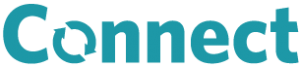 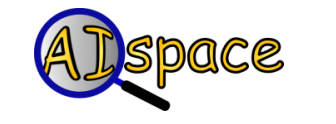 CPSC 322, Lecture 1
Slide 5
[Speaker Notes: You should also try to answer!]
Course Elements
Practice Exercises: 0%
Assignments: 20%
Midterm: 30% 
Final: 50%



If your final grade is >= 20% higher than your midterm grade:
Assignments: 20%
Midterm: 15%
Final: 65%
CPSC 322, Lecture 1
Slide 6
[Speaker Notes: To pass: at least 50% in both your overall grade and  your final  exam grade]
Assignments
There will be five assignments in total
Counting “assignment zero”, which you’ll get today (on Connect)
They will not necessarily be weighted equally

Group work 
code questions:
you can work with a partner
always hand in your own piece of code (stating who your partner was)
written questions:
you may discuss questions with other students
you may not look at or copy each other's written work
You may be asked to sign an honour code saying you've followed these rules
CPSC 322, Lecture 1
Slide 7
Assignments: Late Days
Hand in by 1PM on due day (in class or electronically)
You get four late days 
to allow you the flexibility to manage unexpected issues
additional late days will not  be granted except under truly exceptional circumstances
A day is defined as: all or part of a 24-hour block of time beginning at 1 PM on the day an assignment is due
Applicable to assignments 1- 4 not applicable to assignment 0, midterm, final!
if you've used up all your late days, you lose 20% per day
CPSC 322, Lecture 1
Slide 8
[Speaker Notes: moderate illness, conflicts with other courses, travel, extracurricular obligations, job interviews, etc.]
Missing Assignments / Midterm / Final
Hopefully late days will cover almost all the reasons you'll be late in submitting assignments.
However, something more serious like an extended illness may occur 
For all such cases: you'll need to provide a note from your doctor, psychiatrist, academic advisor, etc.
If you miss: 
an assignment, your score will be reweighted to exclude that assignment
the midterm, those grades will be shifted to the final. (Thus, your total grade = 80% final, 20% assignments)
the final, you'll have to write a make-up final as soon as possible.
CPSC 322, Lecture 1
Slide 9
How to Get Help?
Use the course discussion board on Connect for questions on course material (so keep reading from it !)

Go to office hours (newsgroup is NOT a good substitute for this) – times will be finalized next week
Giuseppe: 	TBA	(CICSR #105)
Nathan: 	TBA	(learning Center)
Tatsuro : 	TBA	(learning Center)
Seyed : 	TBA	(learning Center)

Can schedule by appointment if you can document a conflict with the  official office hours
CPSC 322, Lecture 1
Slide 10
[Speaker Notes: Mentions main points from  blurb on newsgroup in  syllabus 
The newsgroup is NOT a replacement for office hours. It is the perfect forum to ask specific, well defined clarification questions on  assignments and the course content. It is not the right place to ask for help if you have problems understanding basic parts of the material. You are  much more likely to  overcome these problems  by discussing them with   the instructor or  the TAs during office hours. 
Postings that are rude and impolite will not be tolerated. Before posting something, always ask yourself if you would feel comfortable saying the content of the posting in front of the whole class during a lecture, or to the instructor/TAs during office hours. If not, you probably need to reword your message in a more polite way. 
The more time before an assignment is due, the more detail we are prepared to answer a question about the assignment. You should not expect a reply after 5pm of the day before  the assignment is due. This is to reduce the incentive to put off an assignment in the hope for hints from the newsgroup. 
You should also NOT expect a reply if 
the question you are posting was already posted by someone else and received an answer. 
what you are asking has been repeatedly said in class. 
If you need help to access the newsgroup from home, please see http://www.cs.ubc.ca/ugrad/facilities/accounts/email_news.shtml 
Nathan Tomer	 ntomer@cs.ubc.ca
Tatsuro Oya  toya@cs.ubc.ca
Seyed Mehran Kazemi]
Getting Help from Other Students? (Plagiarism)
It is OK to talk with your classmates about assignments; learning from each other is good
But you must:
Not copy from others (with or without the consent of the authors)
Write/present your work completely on your own (code questions exception)

See UBC official regulations on what constitutes plagiarism (pointer in course Web-page)
Ignorance of the rules will not be a sufficient excuse for breaking them
CPSC 322, Lecture 1
Slide 11
Getting Help from Other Students? (Plagiarism)
When you are in doubt whether the line is crossed:
Talk to me or the TA’s


Any unjustified cases will be severely dealt with by the Dean’s 
Office (that’s the official procedure)
My advice: better to skip an assignment than to have “academic misconduct” recorded on your transcript and additional penalties as serious as expulsion from the university!
CPSC 322, Lecture 1
Slide 12
[Speaker Notes: copying someone else's code or allowing someone to copy your code, in whole or in part, electronically or manually; 

viewing someone else's code on screen and then copying it into your own code; 

allowing someone to view your code; 

hiring a tutor to assist writing the code in whole or in part.]
To Summarize
All the course logistics are described in the course Webpage
www.cs.ubc.ca/~carenini/TEACHING/CPSC322-12bis/index.html

WebSearch: Giuseppe Carenini 

(And summarized in these slides)

Make sure you carefully read and understand them!
CPSC 322, Lecture 1
Slide 13
What is Intelligence?
CPSC 322, Lecture 1
Slide 14
[Speaker Notes: Ability to solve complex problems
To plan actions to achieve goals
Perform Inference (generate new knowledge)
Communicate (Language!)
Learn from past experience

FROM textbook
An agent acts intelligently when:
 what it does is appropriate for its circumstances and its goals,
 it is flexible to changing environments and changing goals,
 it learns from experience,
 it makes appropriate choices given its perceptual and computational
limitations. An agent typically cannot observe the state of the world
directly, it has only a finite memory and it doesn’t have unlimited
time to act.]
What is Artificial Intelligence?
Two definitions that have been proposed:
Systems that think and act like humans
Systems that think and act rationally
CPSC 322, Lecture 1
Slide 15
[Speaker Notes: Scientific goal: to understand the principles that make intelligent  behavior possible, in natural or artificial agents
Engineering goal: to specify methods for the design of useful, intelligent artifacts.
Methodology: design, build and experiment with computational systems that act intelligently]
Thinking and Acting Humanly
Model the cognitive functions of human beings
 Humans are our only example of intelligence: we should use that example!
Problems:
 But... humans often think/act in ways that we don't consider intelligent (why?)


 And... detailed model of how people's minds operate not yet available
CPSC 322, Lecture 1
Slide 16
Thinking Rationally
Rationality: an abstract “ideal'' of intelligence, rather than ``whatever humans think/do'‘

Ancient Greeks invented syllogisms: argument structures that always yield correct conclusions given correct premises
This led to logic, and probabilistic reasoning which we'll discuss in this course
But correct sound reasoning is not always enough “to survive” “to be useful”…
CPSC 322, Lecture 1
Slide 17
Acting (&thinking) Rationally
This course will emphasize a view of AI as building agents: artifacts that are able to think and act rationally in their environments
Rationality is more cleanly defined than human behavior, so it's a better design objective 
(Eg: “intelligent” vacuum cleaner: maximize area cleaned, minimize noise and electricity consumption)
Agents that can answer queries, plan actions and solve complex problems
And when you have a rational agent you can always tweak it to make it irrational!
CPSC 322, Lecture 1
Slide 18
Why do we need intelligent agents?
CPSC 322, Lecture 1
Slide 19
[Speaker Notes: Help people making better decision
Help people to learn
Help people to work more effectively
Help experts to be even more effective
Doctors Lawyers Scientist
Robots replacing humans in dangerous repetitive tasks
… Making any piece of software more intelligent / adaptive]
Agents acting in an environment
Representation
& Reasoning
CPSC 322, Lecture 2
Slide 20
[Speaker Notes: Environment World
State / Possible Worlds

What do we need to represent?
Different problems
Different domains

For each of those possibly different reasoning techniques]
What is an agent?
It has the following characteristics:
It is situated in some environment
does not have to be the real world---can be an abstracted electronic environment
It can make observations (perhaps imperfectly)
It is able to act (provide an answer, buy a ticket)
It has goals or preferences (possibly of its user)
It may have prior knowledge or beliefs, and some way of updating beliefs based on new experiences (to reason, to make inferences)
CPSC 322, Lecture 1
Slide 21
[Speaker Notes: AI is about practical reasoning: reasoning in order to do something. A coupling
of perception, reasoning, and acting comprises an agent. An agent
acts in an environment. An agent could be, for example, a coupling of a
computational engine with physical sensors and actuators, called a robot.
It could be the coupling of an advice-giving computer—an expert system—
with a human who provides the perceptual information and carries out the
task.

Can be just the user, tutoring system
Medical diagnostic system]
TODO for this week
For Fri: Read Chp 1
For Mon: Assignment 0
Your first assignment asks you to find two examples of fielded AI agents, and to explain some high-level details about how they work.

The assignment is available on Connect
submit electronically and you can't use late days
If your student ID is below come and talk to me
12333977, 26747113, 13301114, 70065099
CPSC 322, Lecture 1
Slide 22
[Speaker Notes: I'll show some pictures of cool applications in that class, and will give you an opportunity to discuss the applications that you discovered]
Examples
Which of these things is an agent, 
and why or why not?
A soccer-playing robot? 
A rock? 
Machine Translator? 
A thermostat? 
A dog? 
A car?
Which of these things is an intelligent agent, 
and why or why not?
CPSC 322, Lecture 1
Slide 23
Acting (&thinking) Rationally
This course will emphasize a view of AI as building agents: artifacts that are able to think and act rationally in their environments
they act appropriately given goals and circumstances
they are flexible to changing environments and goals 
they learn from experience
they make appropriate choices given perceptual and computational limitations (sometimes they act without thinking!)
They gather information (if cost less than expected gain)
CPSC 322, Lecture 1
Slide 24
Acting Humanly
The Turing Test
Don't try to come up with a list of characteristics that computers must satisfy to be considered intelligent
Instead, use an operational definition: consider it intelligent when people can't tell a computer apart from other people
The original test involved typing back and forth; the `Total Turing Test includes a video signal to test perception too
But... is acting just like a person what we really want?
For example, again, don't people often do things that we don't consider intelligent?
CPSC 322, Lecture 1
Slide 25